Florida Confidentiality of Library Records Law Review
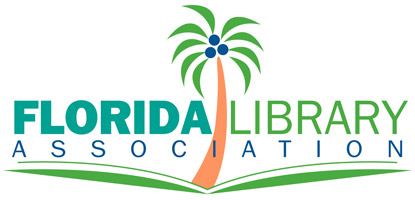 Florida Library Association 
June 17, 2016
Today’s hosts…
Gene Coppola, FLA President

 Charlie Parker, Chair, FLA Legislative Committee
Welcome!
Welcome attendees! 
Introductions – Special welcome to Deborah Caldwell-Stone, Deputy Director, ALA Office for Intellectual Freedom and privacy expert
Why we’re here – There are problems with Florida’s library confidentiality law - Sec. 257.261, Florida Statutes, and we are checking with key stake holders to see if there is consensus to try and fix them.
Today’s Topic: What’s Wrong With Florida’s Law & Should FLA Try To Fix It?
Provide brief background on Florida’s current law 
Provide information about privacy issues for libraries and approaches taken by other states
Present information about 4 issues related to Florida’s current law 
Provide participants with an opportunity to ask questions, offer comments, and suggestions
Web Poll – We Want to Hear from You!
Following today’s session, those who registered for the webinar will receive e-mail with a link to a poll where you will be able to share your views about whether FLA should proceed with trying to change the law to address the issues identified.
Those viewing recording will can request the link by e-mailing FLA Executive Director Martina Brawer atmartina.brawer@comcast.net .
The poll will close on Friday, June 24th.
Steps Necessary for FLA to Change the Law
Recruit legislators as sponsors who would… 
Arrange for legislative staff to develop draft bill
File the bill (Regular Session begins March 7)
Work for passage by the legislature and support from the Governor’s Office
Caveat Regarding Opening the Law
When amending a law its possible legislators might do things we don’t want.  
Fortunately on the several occasions we’ve done so we’ve been successful and have never had a problem.
The Law - 1
257.261 – Library registration and circulation records. – (1) All registration and circulation records of every public library except statistical reports of registration and circulation, are confidential and exempt from the provisions of s. 119.07 (1) and from article s. 24(a) of art. 1 of the State Constitution.
(2) As used in this section, the term “registration records” includes any information that a library requires a patron to provide in order to become eligible to borrow books and other materials and the term “circulation records” includes all information that identifies the patrons who borrow particular books and other materials.
The Law - 2
(3)(a) Except in accordance with a proper judicial order, a person may not make known in any manner any information contained in records made confidential and exempt by this section, except as otherwise provided in this section.
(b) A library or any business operating jointly with the library may, only for the purpose of collecting fines or recovering overdue books, documents, films, or other materials owned, or otherwise belonging to the library, disclose information made confidential and exempt by this section to the following:
The Law - 3
The library patron named in the records;
In the case of a library patron less than 16 years of age, the parent or guardian of that patron named in the records;
Any entity that collects fines on behalf of a library; unless the patron is less than 16 years of age, in which case only information identifying the patron’s parent or guardian may be released;
Municipal or county law enforcement officials unless the patron is 16 years of age, in which case only information identifying the patron’s parent or guardian may be released; or
The Law - 4
5.  Judicial officials.
(4) Any person who violates this section commits a misdemeanor of the second degree, punishable as provided in s. 775.082 s. 775.083.
Background - 1
Chapter 119, Florida Statutes establishes “It is the policy of this state that all state, county, and municipal records are open for personal inspection and copying by any person.”  
In Florida, confidentiality of library records is achieved by exempting and making confidential specific records that would otherwise be open for inspection by anyone.
Background - 2
Florida’s law regarding confidentiality of library records was adopted in 1978 and was among the first in the nation. 
The law was amended in 1989, 1996, and 2003.  The 1996 and 2003 changes were primarily to allow libraries to engage collection agencies to secure return of materials, payment of fines and replacement of lost items.
Library Privacy in Context
Reader Privacy in the Library

Legal Protections for Library User Privacy
	State Library Confidentiality Statutes

Current Challenges
Issues:  Florida’s Law - Problems & Opportunities
In Florida libraries there are a number of commonly accepted practices that actually violate the current law.  

As we describe these practices, note any questions or concerns you have and be prepared to share them in the discussion period which will follow.
Scenario 1
A man comes to the circulation desk, presents his library card, and asks for a list of all items currently checked out to him.  Can the clerk legally provide this information?  
NO—not unless the materials are overdue or fines are owed.
Scenario 1 - Explanation
Currently the law only allows library staff to tell borrowers what they have checked out “for the purpose of collecting fines or recovering overdue books”.  
Neither does the law permit access to this information via an ILS, a feature many libraries use. 
Violation is a second degree misdemeanor.  Any new solution that would authorize library staff to tell borrowers what they have checked out should also allow borrowers to access this information through the ILS.
[Speaker Notes: In other situations—situations where items are not overdue or no fines are owed—the law does not authorize staff to give borrowers information on what they have checked out.]
Scenario 2
A father comes to the circulation desk and asks what his twelve year-old daughter has borrowed.  Can this information be provided under the current law?  
No—not unless the material is overdue or fines are owed.
Scenario 2 - Explanation
In the case of children under age 16, library staff, under the current law, cannot tell parents what their children have checked out, except “for the purpose of collecting fines or recovering overdue books.”  Providing parents with information on items borrowed—but not overdue—is something many libraries do today.  
 
It has been suggested that libraries should be allowed to tell parents what their children (under age 13) have charged out to protect older teens, or “mature minors” and the current provision relating to fines and overdues can be left in place.
Scenario 3
Library staff receives a public records request for all patron e-mail addresses in the library’s possession.  The library collects e-mail addresses with borrower registration forms but doesn’t require them.  The library also collects e-mail addresses from patrons registering for programs, workshops, and training classes.  
Can the staff member refuse to provide the e-mail addresses?  
NO
Scenario 3 - Explanation
The current law applies only applies only to “registration records,” including any information a library requires a patron to provide to become eligible to borrow materials, and to “circulation records” that include information identifying patrons who borrow particular materials.
This means that, if the library collects e-mail addresses from persons registering for borrowers cards but does not require that an e-mail address be provided, or if the library collects e-mail addresses from persons participating in programs, workshops, or training events, the library may be required to reveal them in response to public records requests.
Scenario 3 – Explanation - 2
A solution would be to change the law to apply to all personally identifiable information collected and held by libraries.  With any change libraries should be able to ask members of the public to allow them (opt in or out) to use their e-mail, mail, or phone numbers so the library can contact them about library programs and services.
Scenario 4
A library has a vendor relationship with an e-book provider that collects patron’s e-mail addresses so that they can communicate with the patrons about items they have requested or for other transactions.  Is the vendor required to treat the e-mail addresses as exempt and confidential?  
NO
Scenario 4 - Explanation
Libraries and library patrons regularly provide patrons’ personally identifiable information to third-party vendors such as database or e-book vendors.  A change in the law could apply not only to libraries but also to third parties, including vendors holding patrons’ personally identifiable information.
Your questions…
Please use the chat box to submit your questions…
What questions do you have about the current law?
Which changes do you think are most important?
Are there aspects of the law that should not be changed?
What Do You Think?  Should FLA proceed with seeking changes to the law?
Thank You!
Thank you for participating in today’s session!
And special thanks to Deborah Caldwell-Stone for her excellent contributions!
Please respond to the web poll so we can determine whether there is consensus for FLA to try and change the law.